Факультативное занятие «Учимся экономии и бережливости.   Азбука Берегоши»
«С заботой о будущем»
Работу выполнила: 
Чернякова Галина Васильевна,
учитель начальных классов 
ГУО  «Средняя школа № 40
 г. Могилёва»
ʻ
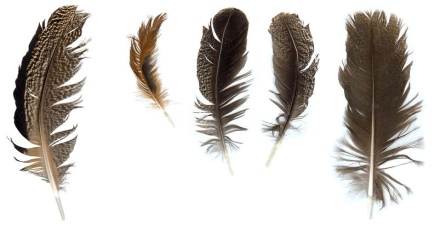 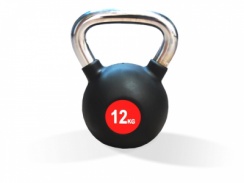 Э Н ,
3
ЭНЕРГИЯ
ЭНЕРГИЯ
солнце        жизнь      физика    батарейка
    движение        топливо         работа  
                свет             электричество         электростанция              огонь          сила          атом             уголь          ветер        вода
тепло            частица              генератор
ПЕТОЛЯВА                ЯВОДНА 
ТОМАНАЯ                 ЛЕКЧЕСЭКАЯТРИ
Правила работы в группе:
Работать дружно
Говорить тихо, ясно и по делу
Уметь слушать и понимать 
других
Уметь договариваться
Группа 1
Найдите спрятанные слова.



















Определите, к какому виду энергии относится данная группа слов  и что является её источником.
Перечислите, как можно больше способов сохранения данного вида энергии.
Группа 2
Расшифруй слова и запиши их.
   м а л а п - __________                у ю г т - __________
   ч и к т ё ч с - __________       р е с м к и - _________
   э л е ч е т р и к в о с т - __________________ 

Определите, с каким видом энергии связана данная группа слов и что является её источником.
Перечислите, как можно больше способов сохранения данного вида энергии.
Группа 3
Разгадайте кроссворд, найдите по вертикали  спрятанное слово.






Определите, с каким видом энергии связана данная группа слов м что является её источником.
Перечислите, как можно больше способов сохранения данного вида энергии.
1. С высоты большой срываясь,
   Грозно он ревёт. 
   И, о камни разбиваясь,
   Пеною встаёт.
2. Ночь спит на земле,
    А утром убегает.
3. Его прося, его ждут,
   А как придёт – 
   Прятаться начнут.
4. Течёт, течёт – не вытечет.
   Бежит, бежит
Ключворд
Берегите свет, тепло и воду!
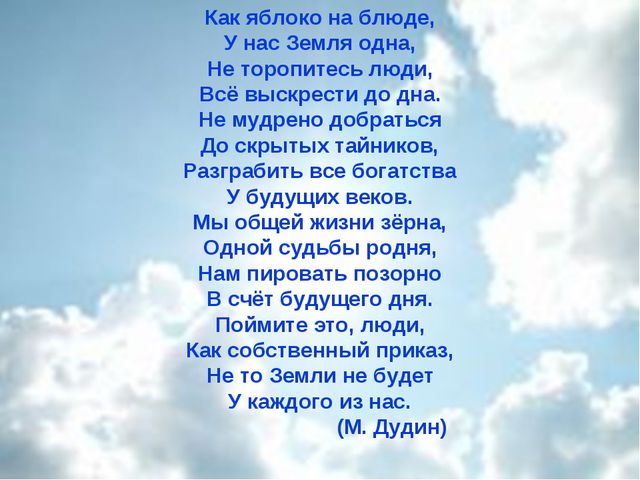